Травлення в ротовій порожнині.
Які перетворення відбуваються з їжею у ротовій порожнині?
Як відбувається слиновиділення?
Як людина ковтає?
Які перетворення відбуваються з їжею у ротовій порожнині?Травний канал починається з ротової порожнини. Там їжа аналізується на смак, змочується, перемішується, зазнає механічної та хімічної обробки, після чого формується в харчову грудку для подальшого просування її по стравоходу.Язик - це рухливий орган, утворений м'язовою посмугованою скелетною тканиною, на слизовій оболонці якого містяться смакові рецептори. Завдяки цим рецепторам ми розрізняємо кисле, солодке, солоне, гірке і таким чином визначаємо смак їжі. Язик також бере участь у змочуванні їжі, її перемішуванні та в процесі ковтання. У людини він є ще й органом мовлення.Іншими важливими органами ротової порожнини є зуби, які подрібнюють і перетирають їжу до кашоподібного стану. Зуби розташовані в комірках верхньої та нижньої щелеп ротової порожнини.
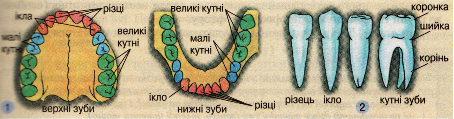 За формою і функціями зуби поділяють на різці, ікла, малі і великі кутні. На кожній щелепі по 4 різці, 2 ікла, 4 малих кутніх і 6 великих кутніх зубів. Різці та ікла мають по одному кореню. Цими зубами відкушують їжу. Кутні зуби мають два або три корені. Малі та великі кутні зуби подрібнюють їжу.
У кожному зубі розрізняють коронку, шийку і корінь (мал.1,2). Коронку зуба вкриває емаль (мал.2). Це найтвердіша тканина в організмі людини, за твердістю наближається до кварцу. Під емаллю розташований дентин. Він утворює більшу частину коронки, шийки і зануреного у ясна кореня. Шийку і корінь зуба вкриває цемент. Порожнину зуба заповнює сполучна тканина - пульпа. У пульпу через канал кореня входять кровоносні та лімфатичні судини, нерви. За рахунок пульпи зуб живиться та росте.
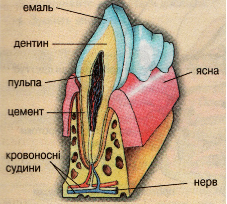 Як відбувається слиновиділення?
Слина виділяється рефлекторно. Їжа подразнює рецептори язика і слизової оболонки. Нервові імпульси від рецепторів по чутливих нервових волокнах надходять до довгастого мозку, в якому міститься центр слиновиділення. Від нього по рухових нервових волокнах імпульси надходять до слинних залоз і стимулюють виділення слини. Це безумовнорефлекторне слиновиділення. Слина може також виділятися і тоді, коли людина бачить їжу, відчуває її запах або навіть думає про неї. Це умовнорефлекторне слиновиділення.
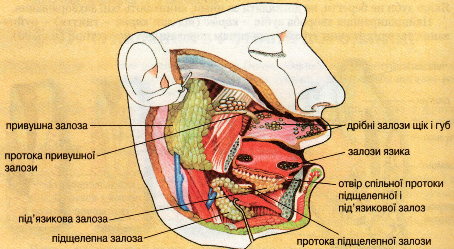 Слинні залози
Як людина ковтає?
Пережовану, змочену слиною та частково розщеплену їжу (харчову грудку) язик проштовхує до глотки. Потім завдяки скороченню м'язів язика і глотки їжа потрапляє до стравоходу, тобто людина ковтає. Під час ковтання вхід у дихальні шляхи закривається надгортанним хрящем. Стінки стравоходу хвилеподібно скорочуються, сприяючи просуванню харчової грудки до шлунка.
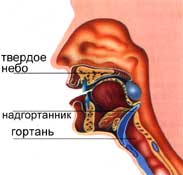 Узагальнення   
Травний канал починається з ротової порожнини. У ній визначається смак їжі, її якість, відбувається механічна (подрібнення, перемішування) та хімічна (первинне розщеплення вуглеводів під дією травних ферментів: амілази і мальтази) обробка, їжа зволожується, набуває вигляду харчової грудки. Під час ковтання харчова грудка проходить в інший відділ травного каналу - глотку, а потім у стравохід і шлунок.
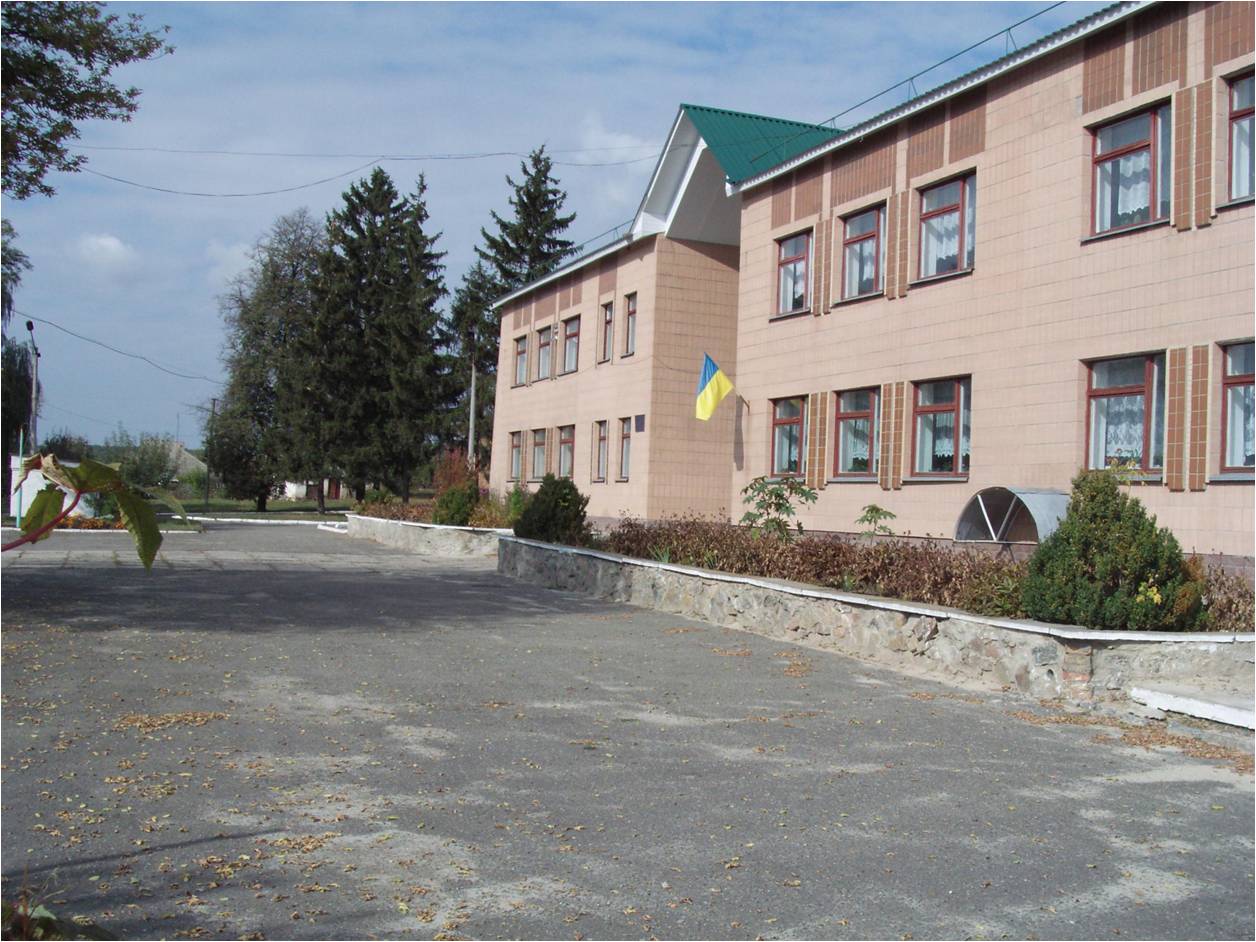 Роботу виконала: учениця 9 класу  Таганчанської ЗОШ Майстренко Ірина
Вчитель: Горяна Галина Петрівна